Introduction
Often, an equation will be shown in standard form, such as 5x – 2y = 10. However, for a function to be graphed,its equation may need to be rearranged so it is in a more usable format. Typically, this means solving the equation for y.
1
2.1 Skill 1: Solving Equations in Standard Form for y
Key Concepts
To solve an equation for y means to rearrange the equation so the y is by itself on the left side of the equal sign. For example, in the equation y = 2x + 5, the y is by itself and the rest of the equation shows what y equals. 
The standard form of a linear function is written as ax + by = c, where a, b, and c are integers and a is positive. In this form, a and b are coefficients and c is the constant term.
The most common and efficient way to graph this type of equation is to put it in slope-intercept form, which is y = mx + b, where m is the slope and b is they-intercept.
2
2.1 Skill 1: Solving Equations in Standard Form for y
Key Concepts, continued
Notice that in order to put the equation in slope-intercept form, the equation must be solved for y.
3
2.1 Skill 1: Solving Equations in Standard Form for y
Key Concepts, continued
If the value of y is known, the value of x can be found by substituting the y-value, and then solving the equation for x.
4
2.1 Skill 1: Solving Equations in Standard Form for y
Guided Practice
Example 1
Solve the equation 8x – 2y = 6 for y.
5
2.1 Skill 1: Solving Equations in Standard Form for y
Guided Practice: Example 1, continued
Move the term with x to the other side ofthe equation by adding its opposite to both sides of the equation.
The term with x is 8x. 
Move this term by adding the opposite of 8x to both sides of the equation.
The opposite of 8x is –8x; therefore, add –8x to both sides of the equation.
6
2.1 Skill 1: Solving Equations in Standard Form for y
Guided Practice: Example 1, continued
8x – 2y = 6						Original equation  
8x – 2y + (–8x) = 6 + (–8x)		Add –8x to both 									sides of the equation.
–2y = 6 – 8x						Simplify.
The result of adding the opposite of 8x to both sides of the equation is –2y = 6 – 8x.
7
2.1 Skill 1: Solving Equations in Standard Form for y
Guided Practice: Example 1, continued
Divide every term on both sides of the equation by the coefficient of y.
The coefficient of y is –2. Therefore, divide every term on both sides of the equation by –2.
–2y = 6 – 8x						Equation from the 									previous step
									Divide every term									by –2.
y = –3 + 4x						Simplify.
8
2.1 Skill 1: Solving Equations in Standard Form for y
Guided Practice: Example 1, continued
y = 4x – 3							Rearrange the terms 									on the right side so 									the x-term is listed 									first.
Note that it is best to rearrange the terms so the x-term comes before the constant term. That way, the equation is in slope-intercept form.
The equation 8x – 2y = 6 solved for y is y = 4x – 3.
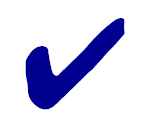 9
2.1 Skill 1: Solving Equations in Standard Form for y
Guided Practice: Example 1, continued
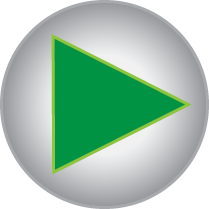 10
2.1 Skill 1: Solving Equations in Standard Form for y
[Speaker Notes: http://www.walch.com/ei/04010]